Dezavantajlı Gruplar
4. Hafta: Göç ve Göçmenler
Göç kavramını detaylı bir şekilde anlayabilmemiz için ilk olarak tanımını incelememiz gerekmektedir. Eski dilde “hicret” olarak bilinen göç insanlık tarihi kadar eski bir olgudur. Ayrıca göç dünya coğrafyasının tümünde toplumları etkileyen bir yer değiştirme hareketidir. Mekân açısından evrensel nitelikte olması, dünya üzerinde yaşayan birçok toplumun göç olgusu ile yakından veya uzaktan tanışması gibi daha birçok neden göç olgusunun günümüzde önemini korumasına neden olmuştur. Bu gibi nedenlerle göç birçok bilim dalının da ilgi alanına girmiştir. Durum bu şekilde olduğu için de göç tanımı noktasında birçok düşünce göze çarpmaktadır. 

Bilim dallarında farklı tanımlamaları olmakla birlikte göç, “belli bir yerleşmede yaşayan nüfusun belli bir kesiminin çeşitli ve farklı nedenlerle, bulunduğu yerden kalkıp başka bir yere yerleşmek üzere ya da nispeten sürekli olarak gitmesi anlamına gelmektedir”. 
Bu tanımda göç ile ilgili olarak vurgulanan nokta da gidilen yerleşim yerine yerleşme amacı veya sürekli olarak gidilmesi unsuru oldukça önemlidir. Göçün bu tanımından da anlaşıldığı üzere göçün nedenleri oldukça farklı ve çeşitlidir. Yani insanları göç etmeye sevk eden birçok durum ve olay geçmişte yaşanmış ve hala yaşanmaya devam etmektedir. Başka bir ifadeyle, kişilerin gelecekteki yaşantılarının ya bir bölümünü ya da tamamını idame ettirmek üzere bir yerleşim yerinden diğerine yerleşmek maksadıyla yapmış oldukları coğrafi nitelikli yer değiştirmedir.
Göç, kişilerin gelecekte hayatlarının tamamını veya bir parçasını geçirmek üzere tamamen yahut geçici bir süre ile bir yerden başka bir yere yerleşmek kaydıyla yaptıkları coğrafi yer değiştirme hareketidir. Yer değiştirme hareketinin nedeni ne olursa olsun burada esas olan ve göçün tanımına temel olan durum toplumların yer değiştirme hareketi içinde oluşlarıdır. 
Göç, toplumun sosyal, kültürel, ekonomik, politik vb. bünyesi ile yakından ilişkili ve onu derinden etkileyen bir sosyal olaydır. Toplumların sosyal, kültürel, ekonomik, politik gibi diğer boyutlardan etkilenmesi olumlu bir şekilde olacağı gibi olumsuz bir etkilenme de söz konusu olabilmektedir. 
 Türk Dil Kurumu’na göre göç, “Ekonomik, toplumsal, siyasi sebeplerle bireylerin veya toplulukların bir ülkeden başka bir ülkeye, bir yerleşim yerinden başka bir yerleşim yerine gitme işi, taşınma, hicret, muhaceret” olarak tanımlanmaktadır (Türk Dil Kurumu, Güncel Türkçe Sözlük). Bu tanım ise bizlere göçlerin nedenleri konusunda ipucu vermektedir. Buna göre göçün nedenlerinin ekonomik, toplumsal ve siyasal boyutları söz konusudur.
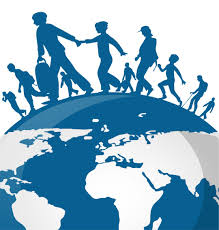 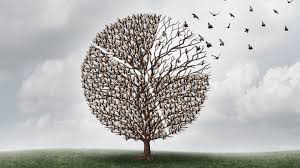 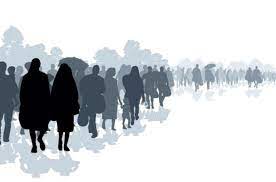 Uluslararası Göç Örgütü ise “Bir kişinin veya bir grubun bir devlet içindeki ya da uluslararası bir sınır üzerinde yer değiştirmesi hareketi” olarak göçü tanımlamaktadır. Bu nüfus hareketi çok çeşitli nedenlerle hareket eden insanları kapsamaktadır. Bu yer değiştirme hareketinin nedeni ve uzaklığı ne aralıkta olursa olsun; göç, mültecileri, zorla göç ettirilmiş kişileri, ekonomik göçmenleri ve aile birleşimi nedeniyle yaşanan göç hareketi de dâhil olmak üzere daha birçok amaç için hareket eden kişileri kapsamaktadır (International Organization for Migration). 

Sonuç olarak göç, birden çok faktörle ortaya çıkabilen, süreç içinde niteliği değişebilen bir olgudur.  Ayrıca göç, nüfus ve coğrafi temelli bir hareketlilik olarak tanımlanmasına rağmen, sosyolojik olarak da göç olgusu sınıfsal, etnik, ırksal, dinsel ve toplumsal cinsiyet gibi unsurları temel alan bir içeriğe sahiptir.  Ancak insanları göçe iten bu unsurlar bazen tek başına göçe neden olmakta iken, bazen de iki veya daha fazla unsurun temel oluşturması da göçlere neden olmaktadır
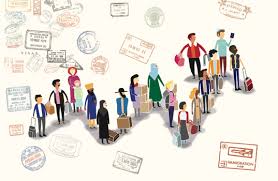 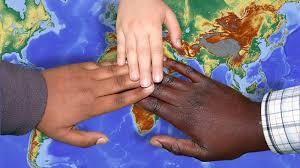 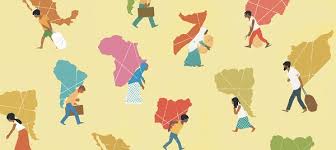 GÖÇÜN NEDENLERİ
1. Siyasal Nedenler
Göçlerin nedenlerinden bir bölümü olan siyasal nedenlere örnekler verecek olursak eğer savaşlar, mübadeleler, etnik çekişmeler, ihtilaller, iç isyanlar, terör olayları, sınır değişiklikleri gibi unsurlar siyasal nedenler arasında yer almaktadır. 
Savaş sonucu toprak kayıpları, yerel halka baskı ve zorlamalar ise dış göçlerin yaşanmasına neden olmaktadır. Siyasal nedenler ise istisnaları olmakla birlikte, büyük ölçüde dışarıdan içeriye doğru yapılan göçlerin temel nedenidir.  Ayrıca milli ve dini baskılar sonucu birçok göç olayı yaşanmış ve halen yaşanmaktadır. 
Bu konuda yaşanan göçlere bakılmak istenirse 19. yüzyılda Rusya’nın Kafkas ve sonra Balkan Müslüman halklarını Osmanlı topraklarına göç etmeye zorlaması bizlere göçlerin siyasi boyutunu işaret etmektedir. Yine Stalin’in Kırım, Çeçen, Ahıska gibi halkları 1944 yılında Orta Asya’ya sürmesi yerel halka karşı baskı ve zorlama ile yaşanan göçlere birer örnektir. 1947’de İngiltere’nin Hindistan’dan çekilmeye karar vermesinden sonra kurulan Pakistan ve Hindistan devletleri en azından yedi milyon Müslüman ve Hindu insanı karşılıklı olarak göç etmeye zorlamıştır. Göçe zorlanan Müslüman ve Hindular göç sırasında birçok sıkıntı çekmişlerdir. Aynı akıbete, değişik şekilde Yugoslavya ve Bulgaristan’da yaşayan Türk-Müslüman halk da uğramıştır.
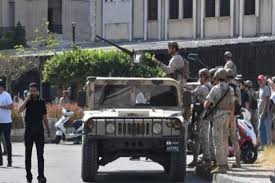 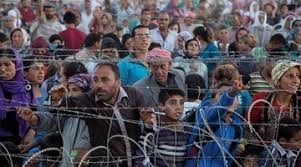 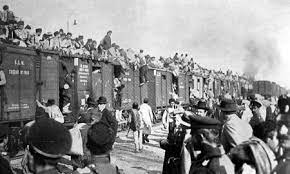 2. Doğal Nedenler
Tarihin ilk çağlarından beri en sık görülen göç nedenlerindendir. Erozyon, kuraklık, depremler, volkanik püskürmeler, sel ve su baskınları, heyelanlar ve yangınlar doğal nedenler arasında sayılabilmektedir. Genellikle doğal afetler olarak göçlere neden olan bu olaylar insanlığın ilk zamanlarından beri bireysel ve kitlesel göçlere neden olmuştur.  Ayrıca bir bölgede doğal afetlerden dolayı bir kıtlık yaşanıyorsa eğer bu kıtlığın daha da devam etmesi göçleri elbette ki kaçınılmaz hale getirecektir. 
19. yüzyılda Erzurum Vilayeti’ nde kuraklık, kıtlık ve neticesindeki göç olayları yaşanmıştır. Köylerdeki halk bu dönemlerde öncelikle vilayet dâhilinde diğer kasaba ve şehirlere, ardından ise yakın vilayetlere göç etmişlerdir. Devletler bu nedenlerle göçleri genellikle desteklememiştir. Çünkü göç eden halk gittikleri yerlerdeki sınırlı gıda ortamını tüketerek açlığın yayılma alanlarını genişletebilecekleri gibi bir sorunla devletlerin karşısına çıkabilmektedir. Açlığın diğer bölgelere yayılması devletler için sorunun daha başa çıkılmaz bir hale gelmesine neden olmaktadır. Bu nedenle göç etme noktasında genellikle devletler olumsuz olarak tepki vermektedirler.
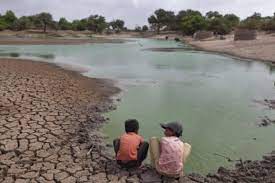 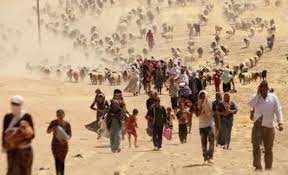 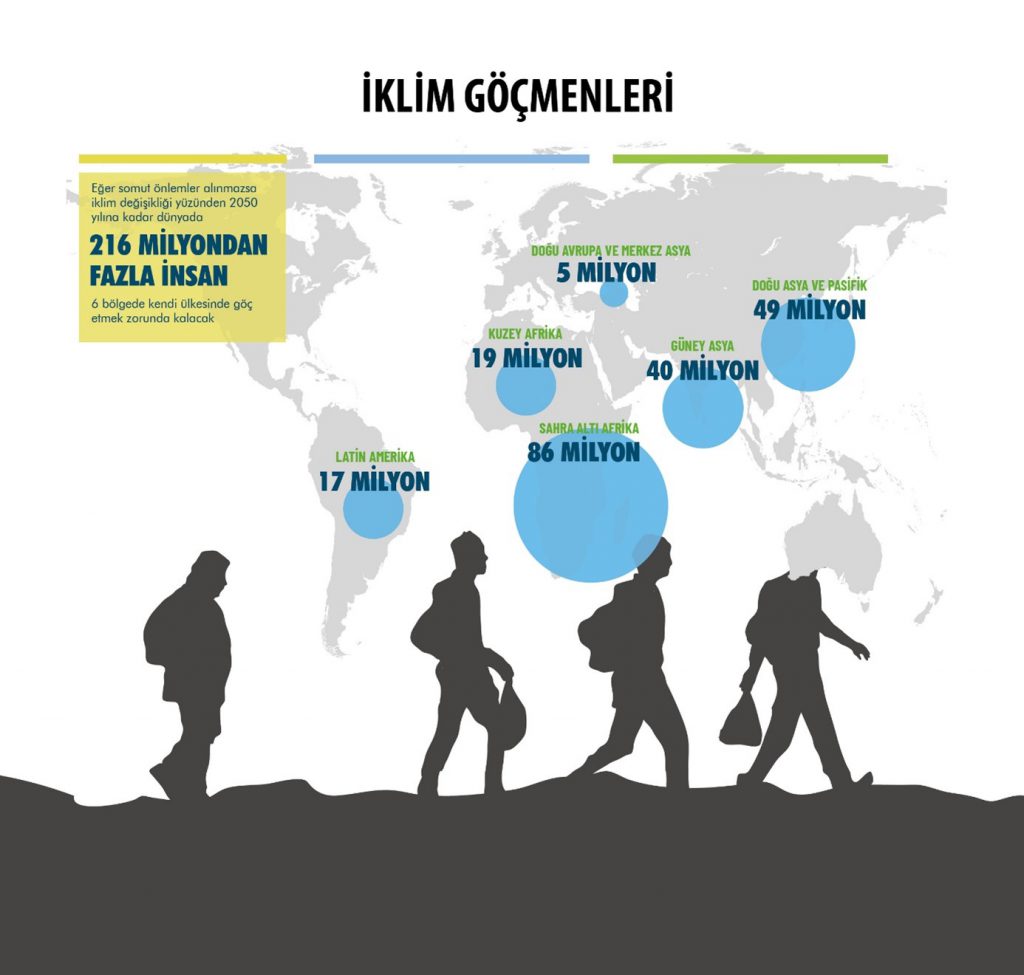 3. Ekonomik Nedenler

İnsanların iş imkânları, doğal kaynakların varlığı, geçim sıkıntısı, gelir dengesizliği, tarımda makineleşme, toprakların miras yoluyla bölünmesi gibi nedenler ile göç etmeye karar vermesidir. Burada en önemli nedenlerden biri iş imkânlarından dolayı insanların göç etmeyi düşünmeleridir. Burada emek göçü kavramı devreye girmektedir ve bireysel ya da ailenin bu göç kararını vermesindeki göçün maliyeti ile getirisindeki getirileri karşılaştırması oldukça önemlidir. Ailenin elbette bu kararı vermesinde geleceklerinin daha refah içinde geçmesi düşüncesi önemlidir. Ayrıca tarımda makineleşme ile birlikte insan gücüne gerek duyulan birçok işte artık insan emeğine gerek kalmaması bu insanları göç etmeye yöneltmiştir. Geçim sıkıntısı da insanları göçe yönelten önemli sorunlardan biridir. Bulundukları bölgede geçim sıkıntısı çeken kişiler başka bir bölgeye göç ederse bu sıkıntısının biteceği umudu taşımaktadır ki bu her zaman olumlu bir şekilde sonuçlanmamaktadır.
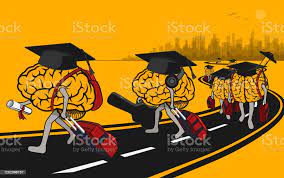 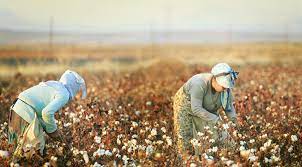 Gelir dengesizliği ile ilgili olarak ise ülkemiz örneğinden yola çıkacak olursak eğer batı ile doğusu arasında gelirin dağılımı noktasındaki dengesizlik insanları göç etme noktasına sevk etmektedir. Gelir dağılımı noktasında batı daha cazip gelmekte ve doğudan bu bölgelere göçler yaşanmıştır ve yaşanmaktadır. Plansız yapılan bu göçler gidilen bölgelerde de çarpık kentleşme, gecekondulaşma, ulaşım ve altyapı hizmetlerinin yetersizliği gibi birçok kentsel soruna yol açmıştır. 
Ayrıca 20. yüzyılın son yıllarında ve 21. yüzyılda göçlerin ekonomik boyutu ağır basmıştır. Afrika’nın, Asya’nın ve Doğu Avrupa’nın fakir ve hatta orta halli halkı daha yüksek bir yaşam standardı elde etmek amacıyla Batı Avrupa’ya ve ABD’ye kanuni ve gayri kanuni yollardan göç etmek için çabalamıştır. Bugün ABD’de Güney Amerika kökenli on bir milyon “illegal” göçmen vardır. Ayrıca illegal göçmen sorunları, göç edilen ülkenin iç siyaset sorunlarından birini de ortaya çıkarmaktadır.
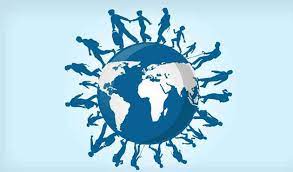 4-Sosyal Nedenler 
Kişi ve toplumların eğitim, hızlı nüfus artışı, dini sebepler, macera arama, kültürel farklar, sağlık hizmetlerinin yetersizliği gibi nedenler ile göç etmesidir. 
Sosyal nedenler diğer göç etme nedenleri ile kıyaslandığında göç edenler açısından çoğu zaman birincil bir amaç olmamaktadır. Bu noktada örnek ile konuyu aktarmak gerekirse eğer Balkan Devletleri, Balkanlarda yaşayan Müslüman halkı göçe zorlayan en önemli sebeplerden biri olan dinî baskılar sonucu Müslümanlar din değiştirmeye zorlanmışlar, böylece ülkelerini Müslümanlardan arındırmaya çalışmışlardır. Bulgarlar 1912 yıllarında Drama'ya girdiklerinde iki büyük camiyi kiliseye çevirmiştir. Ayrıca Drama'da Müslümanlara türlü işkencelerde bulunmuşlardır. Bunun üzerine Drama, Nevrekob ve Ropçoz'dan birçok Müslüman, Bulgar vahşetinden kurtulmak için, Kavala'ya göç etmişlerdir. 
Bilgi teknolojilerinin gelişmesi ve ulaşım ağının yaygınlaşması eğitim nedeniyle göçlerin oranını gün geçtikçe arttırmaktadır. Bu yaşanan gelişmeler ile birlikte insanların eğitim olanakları açısından tercihlerinin de sayısı artmış ve eğitim amacı ile göçler yaşanmaya başlamıştır.
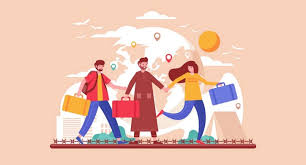 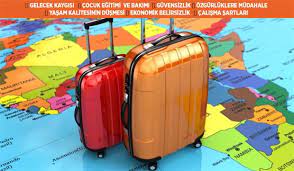 Göç Etmeye Yönelten Çekici ve İtici Faktörler 

Göçlerin nedenleri temelde itici ve çekici faktörlerden oluşmaktadır. İtme çekme kuramını ilk olarak 1966 yılında Everett Lee ortaya atmıştır. Lee, 1966 yılında “A Theory of Migration” adlı makalesinde göçmenden daha çok göçe yoğunlaşarak, göçlerin karakteristik özelliklerini ortaya koymaya çalışmıştır. Bu nedenle göçü meydana getiren faktörleri itici ve çekici faktörler olarak ayırmaktadır.

Ayrıca yine Lee’ye göre göç olayında 4 temel faktör bulunmaktadır. Bunlar: 

1. Yaşanan yerle ilgili faktörler, 
2. Gidilmesi düşünülen yerle ilgili faktörler, 
3. Karşılaşılan engeller, 
4. Bireysel faktörlerdir.
Lee’nin itme ve çekme faktörleri olarak yaptığı ayrım da hem göç alan hem de göç veren yerde itme (negatif) ve çekme (pozitif) faktörleri bulunmaktadır. Lee kuramının çerçevesini çizerken göç veren bölgedeki itme ve çekme faktörlerini ayrı, göç edilen bölgedeki itme ve çekme faktörlerini ayrı incelemiştir. Göçün itici nedenlerinden en önemlileri doğal ve toplumsal çevredir. Bu çevreler, birey ya da grubun beklentilerini, özellikle de ekonomik gereksinmelerini karşılayamadığı zamanda göç süreci başlamış olmaktadır. İnsanları ve toplumları göç etmeye yönelten çekici faktörlerden bazıları ise şunlardır:

        -İnsanların içinde bulundukları yaşam standartlarını yükseltme isteği
        -Daha iyi eğitim alma isteği
        -Sağlık, alışveriş gibi olanaklardan daha iyi yararlanma isteği
        -Kariyer yapma isteği
        -Daha yüksek ücretli iş bulma isteği
        -Kişisel ve inanç özgürlüklerini daha iyi yaşama isteği
        -Aile, akraba ve arkadaş ve aynı kültürdeki insanlarla birlikte olma isteği
Göç etmeye yönelik itici faktörler ise çekici faktörlerden farklı olarak bir takım zorluk ve zorunluluktan kaynaklanan göçlerde etkili olan faktörlerdir. Bu faktörler insanları, bireysel ya da toplumsal olarak göç etmeye sevk eden ve göçü bir çare olarak gösteren faktörlerdir.  Ayrıca itici faktörler, hoşnutsuz eden baskılar nedeniyle insanları bulundukları yerleşmelerinden uzaklaştırırken, çekici faktörler insanların yeni bir yere yerleşmesinde etkili olmaktadır. Göç etmeye yönelten itici faktörlerden bazıları ise şunlardır: 

       -Nüfus artış hızının yüksek olması 
       -Savaşlar 
       -Doğal Afetler 
       -Sosyal hizmetlerin yetersizliği 
       -Temel ihtiyaçların karşılanmasındaki zorluklar 
       -İşsizlik 
       -Dini, siyasi ve etnik baskılar 
       -Güvenlik ihtiyacı 
       -Kamulaştırma faaliyetleri
Göç  Türleri
Göç etme güdüsü birçok nedenle veya olayla ortaya çıkabilmektedir. Özellikle küreselleşme ile beraber ulaşım olanaklarının gelişmesi göç hareketini kolaylaştırmıştır. Çok sayıda göç nedeninin var olması ve değişik teorilerle ele alınması göç nedenlerini ve türlerini zenginleştirmektedir. Bu nedenleri kesin sınırlar içinde toplamak, belirli sıraya koyup ve belli rakamlarla sınırlamak mümkün görünmemektedir. 
Ancak göçleri belli başlıklar altında kategorize etmek elbette ki işimizi kolaylaştıracaktır. Bu nedenle göçleri 3 kategori de yandaki gibi sınıflandırabiliriz.
1-Yönüne Göre Göçler
a)İç Göç
b)Uluslararası Göç(Dış Göç)

2-Göçe Karar Verme Açısından Göçler
a)Zorunlu Göç
b)Gönüllü Göç

3-Göç Edenlerin Niteliklerine Göre Göçler
a)İşgücü(Emek) Göçü
b)Beyin Göçü
1-Yönüne Göre Göçler
a- İç Göç

 İster kısa süreli, ister uzun süreli olsun göç hareketleri çoğu kez aynı ülke içerisinde “iç göç” şeklinde gerçekleşmektedir. Yani aynı ülkenin sınırları içerisinde coğrafi olarak yer değiştirme iç göç olarak tanımlanmaktadır. 
İç göçler bazen kırsal alandan büyükşehirlere doğrudan göç şeklinde olduğu gibi; bazen önce küçük ve orta ölçekli kentlere, daha sonra büyükşehirlere olacak şekilde sıçramalı göç şeklinde olmuştur. Türkiye’nin iç göçler bakımından göç güzergâhlarından söz etmek mümkündür. 
Örneğin, Ordu, Giresun, Trabzon ve Rize’den göç edenler daha çok Sakarya, Kocaeli, özellikle de İstanbul’a yönelirler. Ardahan, Kars ve Erzurum için asıl rota Bursa’dır. Sivas, İstanbul’a da Ankara‘ya da göç vermektedir. Ayrıca Güneydoğu için Diyarbakır bölgesel, İstanbul’da ülkesel ölçekte hedef bir kenttir.
b-Uluslararası Göç (Dış Göç)

Bazen ise kendine özgü koşullar nedeniyle ülkeler arasında gerçekleşen göç “dış göç” şeklinde ortaya çıkmaktadır. Burada önemli olan nokta göç çeşitleri bağlamında önemli olanın yönünden yapılan ayrım olmasıdır. 
Eğer bir ülke sınırları içerisinde yer değiştirme hareketi gerçekleştiriliyorsa bu iç göç, ülke sınırlarını aşan bir yer değiştirme hareketi söz konusu ise burada dış göç kavramından söz etmekteyiz. 
Uluslararası göç, kalmak yani bir yere yerleşmek veya çalışmak için bir ülkeden başka bir ülkeye yapılan nüfus hareketlerini ifade etmektedir. Ancak teknolojinin gelişmesi, küreselleşme gibi süreçler ile birlikte bu nedenler artmış ve çeşitlilik göstermeye başlamıştır. Şöyle ki artık insanlar eğitim, politik istikrar, barış, güvenlik, demokrasi ve özgürlükler noktasında da hedef ülkeye göç etmeye karar vermektedirler.
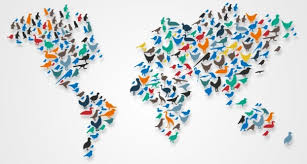 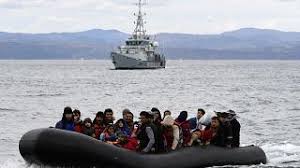 Uluslararası göçün nedenleri açıklanırken göç literatüründe iki kavram kullanılır: İtici Faktörler (push factors) ve Çekici Faktörler (pull factors). Bu faktörlere daha önce de değinilmişti ancak uluslararası göç noktasında bu faktörler oldukça önemlidir. Bu yüzden yeniden yer vermekte oldukça fayda vardır.
 İtici faktörler (push factors); terk edilen ülkedeki olumsuz koşullardır. İşsizlik, yoksulluk, açlık, savaş, baskılar, politik istikrarsızlık gibi nedenler itici faktörler olarak sayılabilir. 
Çekici faktörler (pull factors) ise gidilen ülkedeki olumlu ve cezbeden koşullardır. Yani hedef ülkeye göçme niyetinde olanların karar noktasındaki temel nedenleridir. Bunlara örnek verecek olursak eğer; İş imkânlarının göç edilen ülkeden iyi olması, daha iyi çalışma şartları, politik istikrar, barış, güvenlik, demokrasi ve özgürlük gibi nedenler çekici faktörler olarak belirtilebilir. Uluslararası göç, işte bu itici ve çekici faktörlerden kaynaklanır.
Günümüzün uluslararası göçlerinde itici faktörlerin etkisi daha fazladır. Çekici faktörlerin etkisi ise giderek azalmaktadır. Çünkü göç alan ülkelerde özellikle Batı ve Kuzey Avrupa, ABD, Kanada, Japonya, Avustralya’da ekonomik koşullar - geçmiş yıllara göre - pek de iç açıcı değildir. Ama buna rağmen diğer bölgelerde özellikle Afrika ve Ortadoğu’da ekonomik koşullar çok kötü olduğu için uluslararası göç noktasında hedef olma konumları devam etmektedir. Ayrıca yine Afrika ve Ortadoğu coğrafyasında yaşanan ve süreklilik kazanan savaşlar, iç çatışmalar, terör gibi sorunlar nedeniyle özellikle Batı Avrupa hâlâ uluslararası göçün hedefi durumundadırlar
Ancak yaşanan Suriyelilerin oluşturduğu göç dalgası ile de görüldüğü gibi Batı Avrupa hedef ülke olma pozisyonundan oldukça rahatsız bir durumdadır. Tarihte eşine az rastlanan boyutlara ulaşan Suriyelilerin yaşadıkları insanî dramı Birleşmiş Milletler Mülteci Yüksek Komiserliği (BMMYK) “yakın tarihte görülen en büyük göç dalgası” olarak nitelendirilmektedir. 
1940’ların sonu ve 1950’lerin başında 15 milyonun dâhil olduğu nüfus hareketleri yaşanmıştır. Bu hareketler esas olarak Almanya, Polonya, eski Çekoslovakya arasında sınırların değişmesine bağlı olarak yeniden yerleşmeler sonucunda ortaya çıkmıştır. Buradan da anlaşılacağı üzere uluslararası göçler sadece iş arayışı ya da başka bir yere gidip oraya yerleşme nedenlerinden çok siyasi nedenlerle de yaşanmaktadır. Ayrıca siyasal nedenler ile yaşanan göçlerin kitlesel olarak büyük bir hacimde de olması çok önemlidir. 1950’lerin ortalarından itibaren ise bu akımlar yavaşlamıştır ve 1963’te Berlin duvarının kurulmasına kadar düşük düzeyde devam etmiştir.
Uluslararası göç insanlık tarihiyle başlayan süreçte hep yer almıştır. Ülkeler ilk olarak göçü emek ihtiyacını karşılamak için bir araç olarak kullanmıştır. Kimi dönemlerde ülkeler uluslararası emek göçünü temel bir işgücü politikası olarak benimsemiştir. Hatta 1950’lerin başından 1973’e kadar başta Almanya, İngiltere ve Fransa gibi ülkeler sözleşmeli işçi alımları yapmışlardır. Bu tarihler arası önemlidir çünkü II. Dünya Savaşı sonrası Avrupa’nın yeniden yapılanması ekonomik büyümeye yol açmıştır. OECD ülkelerinin ekonomilerinde yıllık %5’lik büyüme işgücüne talep yaratmıştır. Başta Almanya, İngiltere ve Fransa işgücü açıklarını savaş nedeniyle yerlerinden olanlardan karşılarken, sonra sanayileşmesi daha yavaş olan İtalya, İspanya, Portekiz, Yunanistan, Türkiye, Yugoslavya ve diğer Balkan ülkelerinden karşılamışlardır. 
Dünyadaki göçmen sayısı, mevcut hızla artmaya devam ettiği takdirde 2050 yılında göçmen sayısı 400 milyonu aşabilecektir. Bu rakamlar, merkezi Cenevre'de bulunan Uluslararası Göçmen Teşkilatı IOM  yıllık raporunda yer almıştır ve de göçmenlere göç edilen ülkelerde sağlıklı yaşama koşullarının da sağlanması şarttır. Ancak göçmen kitlesinin gün geçtikçe daha da artması onlara sağlanacak uygun ortamların sağlanması noktasında durumu zorlaştırmaktadır.
2-Göçe Karar Verme Açısından Göçler

a- Zorunlu Göç 

Göçler otoriter ya da doğal bir zorlanmadan ötürü gerçekleşiyorsa “zorunlu göç” olarak nitelendirilmektedir. Zorunlu göçlerde birey ya çok az kontrol sahibidir ya da hiç kontrol sahibi değildir. Nazi Almanya‘sının Yahudilere uyguladığı politika bu göç türüne örnek gösterilebilir. Tehcir kavramıyla da ifade edilen zorla yerinden etme uygulamalarının en şiddetli biçimi sürgün olarak karşımıza çıkmaktadır. Rus yayılmacılığı sonucunda anavatanlarını terk etmek zorunda kalan Çerkeslerin “sürgün” şeklinde nitelendirilen bu göçler ile Osmanlı’ya sığınan Çerkes nüfusunun 1 milyonun üzerinde olduğu sanılıyor. Rus verileri dikkate alınarak yapılan akademik çalışmalarda, Osmanlı’ya göç etmeye zorlananların sayısının 500 bin ila 1 milyon arasında olduğu görülmektedir. Göçmen sayısının Türkiye kaynaklı çalışmalarda ise genellikle 1 milyon ile 2 milyon arasında olduğu iddia edilmektedir. 
Mübadele de bir zorunlu göç örneği olarak karşımıza çıkmaktadır. Örnek üzerinden belirtmek gerekirse 1923 yılında gerçekleştirilen Türk-Yunan Nüfus Mübadelesi mübadiller açısından zorunlu olmuştur. Türkçede tarihi anlamında kullanıldığında, Lozan Konferansı’nda kararlaştırılmış ve hemen ertesinde Türkiye ile Yunanistan arasında gerçekleştirilmiş olan nüfus değişimini ifade etmektedir. Bu nüfus değiminin özelliği ise zorla bir göçe Türkiye ve Yunanistan tarafından karar verilmiş olmasıdır. Bu karar sözleşme ile birlikte de hukuken kayıt altına alınmıştır. 30 Ocak 1923 tarihinde, 19 maddeden oluşan “Yunan ve Türk Halklarının Mübadelesine İlişkin Sözleşme ve Protokol imzalanması ile tarihte ilk defa, zorunlu göç uluslararası hukuk tarafından meşrulaştırılmıştır
b-Gönüllü Göç 

Gönüllü göçler ise kişilerin kendi iradesiyle serbestçe gerçekleştirdikleri göçlerdir. İletişim ve ulaşım araçlarının ucuzladığı ve yaygınlaştığı günümüzde ise göç kişilerin iş bulmak, daha iyi şartlar altında çalışmak veya kendilerine, ailelerine daha iyi yaşama imkânları yaratmak amacıyla iki ya da daha fazla ülke arasında geçici veya kalıcı olarak yer değiştirme yani göç etme şeklinde gerçekleşmektedir. 
Daha önce de belirtildiği gibi zorunlu göçlerde (mübadele, tehcir gibi) göçmenler göç etme kararını kendileri almamaktadır. Gönüllü göçlerin diğer göç türlerinden ayıran en önemli ayrım bu noktada ortaya çıkmaktadır. Bireysel tercihler söz konusu olduğunda, bazı bireylerin macera arama, farklı bir yerde ve kültürde yaşama isteği gibi nedenler ile göç etmektedirler. Gönüllü göçlere verilecek örneklerden birisi de 19. yüzyıl Avrupa’sından dışa göç hareketleridir.
3-Göç Edenlerin Niteliklerine Göre Göçler  

a-İşgücü (Emek) Göçü 
Göç kavramı emek piyasalarında da söz konusudur. İşgücünün hareketliliği çeşitli şekillerde olabilmektedir. Sadece işyeri değişimi şeklinde olabileceği gibi aynı bölge içerisinde meslek değişimi de bu kapsama girmektedir. Meslek değişikliği söz konusu olmadan işgücü bir bölgeden başka bir bölgeye de göç edebilmektedir. Son olarak hem mesleki hem de coğrafi değişim şeklinde de göç hareketliliği emek göçünde söz konusudur.
1970’li yıllarda Wallerstein, Amin, Galtung, Castle ve Kosack tarafından ortaya atılan merkez-çevre göç kuramında ise göç, modernleşmeyi ve gelişmeyi sağlayan bir mekanizma olmaktan öte, göçmen işçi gönderen ülkelerdeki işgücü kaynaklarının gelişmiş ülkeler yararına kullanılmasına yaramaktadır. Gelişmekte olan ve gelişmemiş ülkelerin sosyoekonomik gelişmelerini olumsuz bir biçimde etkilemektedir. Bu açıdan da çevre ülkeler merkez ülkelere sürekli bir bağımlılık ilişkisi içerisinde bulunmaktadır.
Buna göre, dünya sistemi teorisinde çevre ülkelerinin kontrolünde bulunan hammadde ve işgücü kapitalist yayılmanın sonucunda merkez ülkelerinin kontrolüne geçmektedir. Elde edilen hammadde ve işgücü de elbette ki gelişmiş olan merkez ülkelerin lehine olacaktır. Gelişmiş merkez ülkelerde işçi açığı olması halinde, yoksul çevre ülkelerden merkez ülkelere işçi göçleri ortaya çıkmaktadır. Bu süreç, sömürgecilik olgusuyla da çok yakından ilgilidir. 

II. Dünya Savaşı’ndan sonra yer yer yeni yaratılan ulusal sınırlar arasında yoğun nüfus hareketlerine tanık olundu. Bu süreçte uluslararası göçün ikili kimliği ortaya çıktı. Bir yandan yeniden yapılanmayı gerçekleştirme amacı ile talep edilen emek göçü devletlerarası ikili anlaşmalar yolu ile düzenlemeye çalışılmıştır. Öte yandan ise, ileri derece gelişmiş endüstri toplumları iş bulma, daha iyi yaşama kavuşma amacı ile izinsiz olarak sınır aşma hareketine, yani düzensiz (illegal) göç akımlarına sahne olmuştur. 

Bu ikili kimlik ilginç uygulamalara yol açmıştır. Bir yandan emek göçü yasal yollardan özendirilirken, öte yandan ‘’arka kapıdan’’ girişlere piyasa mekanizmasının gereklerini yerini getirebilmesi için göz yumulmuştur.
b-Beyin Göçü 

Diğer göç türlerine baktığımızda kitle olarak kitlesel bir yer değiştirme hareketi olmayan beyin göçü aslında nitelik bakımından diğerlerine göre daha önemlidir. Çünkü ülkelerin kalkınmalarını sağlayan niteliği yüksek işgücünün göçü elbette ki ülkeler açısından oldukça olumsuz bir durum oluşturmaktadır. 
Literatürde, yüksek eğitimli ve niteliğe sahip olan işgücünün en genel anlamda daha iyi yaşam ve çalışma olanakları sunan ülkelere göç etmesi “beyin göçü” olarak adlandırılmaktadır. Ayrıca beyin göçü yine, eğitimli ve yüksek vasıflı kişilerin çalışmak ve yaşamak amacıyla kendi ülkesi dışında bir ülkeye gitmesi  olarak da adlandırılmaktadır. 
Gelişmekte olan ülkelerden gelişmiş ülkelere doğru yaşanan beyin göçünde ise itici ve çekici etkenlerin rolleri olmaktadır. İtici etkenler temelde dört grupta toplanabilir:
Birinci olarak ücret yetersizliğinden kaynaklanan mali sorunlar ve ekonomik istikrarsızlıklardır. 
İkinci ise gelişmekte olan ülkelerin bilim ve teknolojiye yeteri kadar önem verememesi sonucu mesleki alanda çalışma koşullarının yetersizliğidir. 
Üçüncü olarak itici nedenlere bakacak olursak eğer, yetişmiş işgücünün sahip olduğu mesleklere ilişkin istihdam yetersizlikleri ve işsizliktir. 
Son olarak ise gelişmekte olan ülkelerde yaşanan siyasi istikrarsızlıklar, çatışmalı ortamlar, etnik köken temelindeki ayrımcı uygulamalarda genel anlamda beyin göçüne neden olmaktadır.
Gelişmekte ve gelişmiş ülkelerin beyin göçü anlamında karşılaştıracak olursak eğer; 
Bilim ve meslek adamları için ülkeler arası istihdam piyasası bir hayli geniş olmakla birlikte, bu elemanları çeken başlıca ülkeler ABD, Kanada ve İngiltere'dir. Bu noktada özellikle ABD’nin beyin göçündeki aktörlüğü çok önemlidir. ABD’nin, sadece 1949-1967 yılları arasında, yüz bin doktor, bilim insanı ve mühendisi kabul ettiği kaydedilmektedir. Ayrıca 1961-83 yılları arasında gelişmekte olan ülkelerden ABD, Kanada ve İngiltere’ye 700.000 bilim insanı, mühendis, doktor vb. gitmiştir. 
Beyin göçüne verilebilecek en önemli örneklerden birisi ise 1930’larda ve 1940’larda savaş öncesi ve sonrası yıllarda Avrupa’daki Nazi baskılarına bağlı olarak Albert Einstein, Sigmund Freud, Erich Fromm gibi çok sayıda bilim insanının ABD’ye göç etmesi olayıdır. Siyasal sebepler nedeniyle gerçekleşen bu beyin göçleri, aslında sadece kişisel tercihler ile değil onlar dışında zorlamalar ile de beyin göçünün gerçekleşmesi durumunu bizlere göstermektedir.
Göç Durumuna Göre Kavramlar

Türkiye’ye yurtdışından gelenlere ne denmesi gerektiği bazen kafa karıştırabilmektedir. Bu durum Türkiye’deki hukuk sisteminden kaynaklanır. Uluslararası hukukta mülteci (refugee), sığınmacı (asylum seeker), göçmen (immigrant) terimleri kullanılmaktadır. Uluslararası tanımlara baktığımızda:
   Mülteci kime denir?
Uluslararası hukukta “mülteci” kavramı, vatandaşı olduğu ülke dışında olan ve "ırkı, dini, tabiiyeti, belirli bir sosyal gruba mensubiyeti veya siyasi düşüncesi nedeniyle zulme uğrayacağından haklı sebeplerle korktuğu" için vatandaşı olduğu ülkeye dönemeyen veya dönmek istemeyen kişileri ifade etmektedir.
Sığınmacı kime denir?
Sığınmacı, mülteci olarak uluslararası koruma arayan ancak statüleri henüz resmi olarak tanınmamış kişilere denir. Bu terim genellikle, mülteci statüsü almaya yönelik başvurularının hükümet ya da Birleşmiş Milletler Mülteciler Yüksek Komiserliği (BMMYK) tarafından karara bağlanmasını bekleyen kişiler için kullanılır. Statüleri resmi olarak tanınmamış da olsa, sığınmacılar menşei ülkelerine zorla geri gönderilemezler ve haklarının korunması gerekir.
Göçmen kime denir?
Göçmen; hem maddi ve sosyal durumlarını iyileştirmek hem de kendileri veya ailelerinin gelecekten beklentilerini arttırmak için başka bir ülkeye veya bölgeye göç eden kişi ve aile fertlerini kapsamaktadır. Esas olarak, ülkesinden zulme uğrayacağından haklı sebeplerle korktuğu için değil, eğitim ve çalışma gibi nedenlerle ayrılan kişiler olarak tanımlanabilir. Göçmenler, vatandaşı oldukları ülkelerin korumasından yararlanmaya devam ederlerken, daha iyi bir yaşam standardına kavuşabilmek için, kendi istekleri ile bu yolculuğa çıkarlar. Bu yolculukların bir kısmı pasaport, vize gibi yasal belgelerle düzenli bir halde yapılırken, bazıları ülkelerin yasal sistemlerine aykırı bir şekilde düzensiz olarak da yapılabilmektedir.
Düzensiz göçmen kime denir?

Düzensiz göçmen terimi, göç ettiği ülkeye o ülkenin yasalarını ihlal ederek giriş yapan, ülkede kalmak için yasal hakkı bulunmayan, ülkenin yasalarını ihlal ederek çıkış yapan kişiler için kullanılır. Bir göçmenin statüsü birkaç şekilde düzensiz hale gelebilir.
Bu bazen dikkatsizlik nedeniyle yaşanabilirken; bazen keyfi ve adil olmayan nedenlerle de bir kişi düzensiz göçmen durumuna düşebilir. Tek bir yolculuk sırasında dahi, bir göçmen, hükümetlerin yürüttüğü politikalara veya vize düzenlemelerine göre düzensiz göçmen statüsüne girip çıkabilmektedir.

Vatansız kime denir?
Vatansız kişi; kendi yasalarının işleyişi içinde hiçbir devlet tarafından vatandaş olarak sayılmayan bir kişi anlamına gelir.
Türkiye’de Göçmen ve Sığınmacılara Ait Yasal Düzenlemeler
     GÖÇMENLER
Türkiye’de göç dalgalanmaları Osmanlı döneminde olduğu gibi Cumhuriyet dönemi boyunca da görülmüştür. Cumhuriyet döneminin en önemli ve ilk göç hareketi, 1923 yılında esasları belirlenen ve karşılıklı bir göç niteliğindeki Türk – Yunan mübadelesi ile gerçekleşmiştir. Diğer bir önemli göç hareketine Yugoslavya – Makedonya’dan gelenler yol açmıştır. 1924, 1936 ve 1953 yılında imzalanan “Serbest Göç Anlaşması” ile birlikte üç kere göç hareketi gerçekleşmiştir. Cumhuriyet döneminde Anadolu’ya gerçekleşen büyük göç dalgalarından bir diğeri olan Bulgaristan’dan gelen göç hareketleri aralıklarla 1989 yılına kadar sürmüştür. Romanya’dan da 1923 - 49 yılları arasında iskânlı göçmen olarak Türkiye’ye gelenler olmuştur.
Günümüzde de Türkiye toprakları yoğun bir biçimde göç almaktadır. Göç eden kişilerden hangilerinin göçmen statüsünde olduğunu anlayabilmemiz için göçmen kavramını netleştirmemiz gerekmektedir. Göçmen kavramı Türk hukukunda gündelik dilden, bilimsel çalışmalardan ve uluslararası ‘göç’ alanyazınından oldukça farklı ve dar bir tanıma sahiptir. Göçmen kavramı Türk hukukunda 1934 tarihli 2510 sayılı İskân Kanunu tarafından yaratılmış ve tanımlanmıştır. Bu kanun yürürlükte kaldığı süre içerisinde defalarca değişikliğe uğramış, nihayet 2006’da toptan yürürlükten kaldırılarak yerine yeni bir İskân Kanunu (5543 nolu) yapılmıştır. Ayrıca 2 Aralık 2007 tarihli Resmi Gazete’de yayınlanan İskân Kanunu Uygulama Yönetmeliği bulunmaktadır. Yeni ve hâlen yürürlükte bulunan İskân Kanunu da göçmen tanımını 1934 tarihli Kanun’a paralel bir şekilde yapmıştır. Her iki kanunun da göçmen tanımında Türk soyundan gelenler ile Türk kültürüne bağlı olanlar esas alınmıştır.
Göçmenlere Yönelik Düzenlemeler
5543 sayılı Kanun’a göre, “Türk soyundan ve Türk kültürüne bağlı olmayan yabancılar ile Türk soyundan ve Türk kültürüne bağlı bulunup da sınır dışı edilenler ve güvenlik bakımından Türkiye’ye gelmeleri uygun görülmeyenler göçmen olarak kabul edilmezler” (md 4).
5543 sayılı Kanun, münferit göçmen kabulü ve toplu göçmen kabulü olmak üzere iki kabul türü ihdas etmiştir. Beşinci maddedeki münferit göçmen kabulü düzenlemesine göre, “Türkiye’de yerleşmek isteyen Türk soyundan ve Türk kültürüne bağlı bulunan kimselerden, Türk uyruklu ve Türkiye’deki birinci veya ikinci derecede bir yakını tarafından referans verilen veya bulundukları ülkedeki konsolosluk temsilciliklerimize bizzat müracaat eden ve bu Kanun hükümlerine göre Dışişleri ve İçişleri bakanlıklarınca yapılacak incelemelerden sonra uygun görülerek serbest göçmen vizesi alanlar, hükûmetten hiçbir iskân yardımı istememeleri şartıyla İçişleri Bakanlığınca serbest göçmen olarak kabul edilirler.” Altıncı maddedeki toplu göçmen kabulü düzenlemesine göre ise, “Yabancı ülkelerle yapılan anlaşmalar gereğince Türkiye’ye gelmek isteyen Türk soyundan ve Türk kültürüne bağlı kimseler, anlaşma hükümlerine göre ve Dışişleri Bakanlığının teklifi üzerine Bakanlar Kurulunca verilecek karar uyarınca İçişleri Bakanlığınca serbest göçmen olarak kabul olunurlar.”
MÜLTECİLER
1951 Mültecilerin Hukuki Statüsüne İlişkin Sözleşme ve Sözleşme temelinde gelişen uluslararası hukuk, zulme uğrama korkusuyla ülkesinden ayrılmış olan kişinin haklarını, bu kişinin bir başka ülkedeki bulunuşunun hukuki durumunun çeşitli boyutları çerçevesinde hükme bağlar. Ancak uluslararası insan hakları hukuku da mültecilerin haklarının belirlenmesinde 1951 Mülteci Sözleşmesi’nin yanında diğer ana kaynak olarak yer alır. Böylece 1951 Mülteci Sözleşmesi’nin eksik kaldığı noktalarda mülteciler açısından tamamlayıcı bir koruma oluşturulmuş olur.
Uluslararası Düzenlemelere Göre Mültecilerin Hakları
Salt Fiziksel Olarak Bulunanların Hakları
Bir mültecinin kendi ülkesinden başka ülkede bulunuşunun ilk boyutunu, fiziksel bulunuş oluşturur. Böyle bir durumda kişi sadece kendi devletinin sınırları dışında, başka bir ülkede bulunmaktadır. Mülteci olup olmadığı belli değildir; durumu resmi makamlarca incelenecektir. Bu kişilerin statüleri henüz kesinlik ve resmiyet kazanmaması, korunmayacakları anlamına gelmez. Nitekim  geri göndermeme ilkesi, esasında, bu durumdaki kişilerin sahip oldukları en büyük haktır.
Mülteciler ülkeye yasa dışı yollarla girdikleri için tutuklanamazlar ve cezalandırılamazlar
Hukuka Uygun Olarak Bulunanların Hakları
Bir mültecinin bir ülkede bulunuşu, sadece fiziksel bulunuşunun ötesinde bir resmiyet taşıyor olabilir. Söz gelimi, bir başka ülkede mülteci olarak yaşayan ancak geçici bir süre için 1951 Mülteci Sözleşmesi tarafı olan bir devlette bulunan mülteci, bu devletin koruma sağladığı bir mülteci olmamakla birlikte, mültecilik statüsü nedeniyle uluslararası korumanın kapsamındadır. Bunun yanında iltica talebinde bulunmuş ve taleplerinin sonucunu bekleyen, hatta iltica talepleri kabul edilmemekle birlikte ret kararının temyiz sonucunu bekleyen kişilerin, aynı çerçevede, ülkede hukuka uygun bir şekilde bulundukları kabul edilir. Söz konusu devletin bu durumdaki kişilere mülteci hukuku bağlamında sağlaması gereken ilave haklar bulunmaktadır.
Hukuka Uygun Olarak Kalanların Hakları
Mülteci statüsünün resmî olarak verilmesine bakılmaksızın geçici yahut daimi ikamet izni verilenlerin, ülkede hukuka uygun olarak kaldıkları kabul edilir. Hukuka uygun olarak ülkede kalmakta olan mülteciler, yukarıda sayılan haklardan yararlanacakları gibi, ayrıca başka haklara da sahip olacaklardır. Bu haklara ana hatlarıyla değinecek olursak, ilk olarak bahsedilmesi gereken, çalışma hakkıdır.
6458 Sayılı Yabancılar ve Uluslararası Korum Kanununa Göre Haklar
Anayasada düzenlenmiş olan temel hak ve özgürlükler, kanunla getirilen sınırlamalar dışında devletin egemenlik alanı içinde bulunan herkes için geçerlidir.
Yabancılar söz konusu olduğunda, temel hak ve özgürlüklerden faydalanma konusunda bazı sınırlamaların getirilmesi olağan karşılanır. Söz gelimi yabancıların siyasal katılımla ilgili hak ve özgürlüklerden faydalanması oldukça sınırlıdır. Yine yabancıların bazı meslekleri icra etmesi kanunlarca yasaklanabilmektedir.
En geniş anlamıyla mülteciler ve sığınmacılar söz konusu olduğunda durum biraz karmaşıktır. Zira bu kişilerin ülkeye gelişi devletin açık rızası ve politikası sonucu değil, söz konusu kişilerin korunmasını uluslararası düzeyde haklı gösteren koşulların sonucudur. Kitlesel olmasa dahi çok sayıda yabancının ülkeye gelişi, ülkenin ekonomisini, kamu düzenini, kamu güvenliğini ve kamu sağlığını tehdit edebilir. Bunun yanında özellikle sınır ülkelerde geçmişten gelen düşmanlıklar nedeniyle mülteciler ve sığınmacılar saldırıya ve istismara açık hâle gelebilirler.
Bütün bu olasılıklar dikkate alındığında, mültecilerin ve sığınmacıların bulunduğu ülkede yaşamlarını sürdürebilmeleri için kamu organlarını eylemde bulunmaya zorlayıcı düzenlemeler bulunmalı, aynı zamanda devletin mültecilerin ve sığınmacıların temel hak ve özgürlüklerini sınırlamasının açık kanuni dayanakları bulunmalıdır. YUKK’de de çeşitli hükümlerle bu amaç gerçekleştirilmek istenmektedir.
SIĞINMACILAR
Uluslararası Düzenlemeye Göre Kavramlar
Yirminci yüzyılda yaşanan iki dünya savaşı, milyonlarca insanın yer değiştirmesine neden olmuş ve devletler günümüz mülteci hukukunun temelini oluşturan çeşitli düzenlemeler yapmak zorunda kalmışlardır. 1951 Mültecilerin Statüsüne İlişkin Sözleşme (bundan sonra 1951 Mülteci Sözleşmesi biçiminde anılacaktır) ile kurulan hukuki düzen, devletlere, mülteci statüsündeki kişilere çeşitli haklar sağlama yükümlülüğü getirmektedir. Bunun yanında mültecilerin sorunlarını çözmeye ve haklarını garanti altına almaya yönelik çeşitli bölgesel teşebbüsler de bulunmaktadır. Mültecilerin gerek hedef ülkeye ulaşmaları sürecinde, gerekse ulaştıkları devlette yaşadıkları dram uluslararası bir sorun olarak görülmüş ve Birleşmiş Milletler bünyesinde küresel ölçekte mültecilerle ilgili çalışmalar yapmak üzere Mülteciler Yüksek Komiserliği kurulmuştur.
1951 Mülteci Sözleşmesi 1A(2) maddesinin yaptığı tanım çerçevesinde, mültecilik statüsünün varlığından bahsedebilmek için şu koşulların bulunması gerekir:
Zulme uğramaktan haklı nedenlerle korkma
Zulme uğrama korkusunun ırk, din, tabiiyet (milliyet), belirli bir toplumsal gruba mensup olma veya siyasi düşüncelerden kaynaklanması
Ülkesi dışında bulunma
Kendi ülkesinin korumasından yoksun bulunma, yararlanmak istememe veya ülkesine geri dönememe, dönmek istememe kalmışlardır.
Geri Göndermeme İlkesi ve Geçici Koruma
1951 Mülteci Sözleşmesi’nin mülteciler yahut mülteci statüsü talep edenler için sağladığı en büyük koruma, geri göndermeme ilkesi ile ifade edilir. İlke, zulme uğrama tehdidi altında bulunanların ülkelerine gönderilmesini yasaklamaktadır. Böylece devletler, 1951 Mülteci Sözleşmesi’nin tanımladığı mülteciler söz konusu olduğunda, kendi ulusal düzenlemeleri ne olursa olsun, bu kişileri zulme uğrayacakları ülkeye iade edemeyeceklerdir.
Mülteciler konusundaki en önemli sorunlardan biri, kitlesel sığınma durumunda geri göndermeme ilkesinin uygulanıp uygulanmayacağıdır. Kitlesel sığınma talepleri, özellikle iç savaş, iç savaş korkusu yahut baskıcı hükümetlerin askeri yöntemlere başvurması veya tehdidinde bulunması durumunda komşu devletlere yönelen geniş insan topluluklarından gelmektedir. ‘Kitlesellik’in tanımı tam olarak yapılamazsa da, kısa sürede gerçekleşen önemli sayıda insanın koruma talebiyle sınıra gelmesi ve koruma talep edilen devletin bu sayıdaki insana koruma sağlama kapasitesine sahip olamaması olarak betimlenebilir.
Kitlesel sığınma olaylarında gözlemlenen sorunların çözümü için iki önemli kavram geliştirilmiştir. Bunlardan ilki, külfet paylaşımıdır. Buna göre kitlesel sığınma olaylarında uluslararası topluluk, kitlesel sığınmanın getirdiği külfeti paylaşmalıdır. İkinci kavram ise, geçici koruma kavramıdır.
Türkiye’de kafa karıştıran durum nedir?

Türkiye Mültecilerin Hukuki Durumuna Dair Cenevre Sözleşmesi’ni 1961 tarihinde onayladı. 1967 yılında Mültecilerin Hukuki Statüsüne Dair Protokol’ü de onayladı.
Ancak Cenevre Sözleşmesi ile düzenlenen coğrafi sınırlama ilkesini sürdürmeyi seçti.
Türkiye’de bu kavramlar 6458 sayılı Yabancılar ve Uluslararası Koruma Kanunu’nda düzenlenmiş durumdadır.
Yani Türkiye Avrupa dışından gelenleri mülteci olarak kabul etmiyor. Avrupa dışından gelenlerin üçüncü ülkeye yerleştirilinceye kadar, şartlı mülteci statüsünde geçici olarak Türkiye’de kalmasına izin veriliyor.
Uluslararası koruma arayan yabancılar Türkiye’ye adım attığında mülteci veya şartlı mülteci statülerini almak için başvuruyor. Bu kişilerin statüsü verilene kadar kendilerine “uluslararası koruma başvuru sahibi” deniyor. Türkiye hukuk sisteminde sığınmacı kavramı yok.
Suriyeli Sığınmacıların Temel Sorunları
Türkiye’deki Suriyelilerin “yasal” statüsü nedir?
Türkiye’deki Suriyeliler “geçici koruma” statüsündedirler. Geçici koruma, ülkesinden ayrılmaya zorlanmış, ayrıldığı ülkeye geri dönemeyen, acil ve geçici koruma bulmak amacıyla kitlesel olarak sınırlarımıza gelen veya sınırlarımızı geçen ve haklarında bireysel olarak uluslararası koruma statüsü belirleme işlemi yapılamayan yabancılara sağlanan korumayı ifade ediyor.
6458 sayılı kanun kapsamında yayınlanan Geçici Koruma Yönetmeliğine göre; Suriye’den Türkiye’ye gelen yaklaşık 2 milyon kayıtlı kişinin statüsü “Geçici Koruma”dır. 
Geçici Koruma Yönetmeliği Kapsamındaki Haklar
Geçici Koruma Yönetmeliği’nde yönetmelik kapsamındaki yabancılara sağlık, eğitim, iş piyasasına erişim, sosyal yardım ve hizmetler ile tercümanlık ve benzeri hizmetler sağlanabileceği belirtilmektedir.
Yönetmeliğin 27. maddesi uyarınca, geçici koruma kapsamındakiler için sağlık hizmetlerini yürütmek üzere sürekli faaliyet gösterecek sağlık merkezleri kurulabilir. Sağlık merkezinin bulunması hâlinde, yeterli sayıda ambulans ve sağlık personeli bulundurulur. Temel ve acil sağlık hizmetleri ile bu kapsamdaki tedavi ve ilaçlardan hasta katılım payı alınmaz. Sunulan sağlık hizmeti bedeli, Sağlık Bakanlığı kontrolünde, Sosyal Güvenlik Kurumu Başkanlığı tarafından genel sağlık sigortalıları için belirlenmiş olan sağlık uygulama tebliğindeki bedeli geçmeyecek şekilde AFAD tarafından ödenir. Geçici korunanlar acil ve zorunlu hâller dışında, özel sağlık kuruluşlarına doğrudan başvuramazlar. Bulaşıcı hastalık riskine karşı gerekli tarama ve aşılar yapılarak her türlü önlem ve tedbir alınır. Üreme sağlığıyla ilgili olarak yetkili personel tarafından bilgilendirme yapılır ve destek faaliyetleri yürütülür. Kişisel veya toplu kullanım alanlarının sağlığa uygunluğu kontrol edilerek, tespit edilen aksaklıkların giderilmesi ve geçici barınma merkezlerinin bulunduğu çevre koşullarının sağlık açısından uygun hale getirilmesi sağlanır.